Apocalipse 1.4
João, às sete igrejas que estão na Ásia: Graça e paz seja convosco da parte daquele que é, e que era, e que há de vir, e da dos sete espíritos que estão diante do seu trono;
Apocalipse 1.4
João, às sete igrejas que estão na Ásia: Graça e paz seja convosco da parte daquele que é, e que era, e que há de vir, e da dos sete espíritos que estão diante do seu trono;
Apocalipse 1.4
João, às sete igrejas que estão na Ásia: Graça e paz seja convosco da parte daquele que é, e que era, e que há de vir, e da dos sete espíritos que estão diante do seu trono;
... sete igrejas que estão na Ásia...
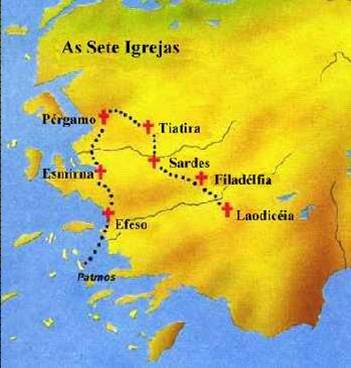 Representam as igrejas da época. 
 Representam a igreja cristã universal.
 Representam a igreja em qualquer época.
 Representam 7 estágios da história da igreja.
Apocalipse 1.4
João, às sete igrejas que estão na Ásia: Graça e paz seja convosco da parte daquele que é, e que era, e que há de vir, e da dos sete espíritos que estão diante do seu trono;
...Graça e paz...
É uma saudação cristã muito usada pelo apóstolo Paulo.
“A todos os que estais em Roma, amados de Deus, chamados santos: Graça e paz de Deus nosso Pai, e do Senhor Jesus Cristo”. Romanos 1.7
Apocalipse 1.4
João, às sete igrejas que estão na Ásia: Graça e paz seja convosco da parte daquele que é, e que era, e que há de vir, e da dos sete espíritos que estão diante do seu trono;
...da parte daquele que é, e que era, e que há de vir...

Se refere ao Pai (Deus) e ao Filho (Deus)
Salmos 93.2

O teu trono está firme desde então; tu és desde a eternidade.
Isaías 9.6
Porque um menino nos nasceu, um filho se nos deu, e o principado está sobre os seus ombros, e se chamará o seu nome: Maravilhoso, Conselheiro, Deus Forte, Pai da Eternidade, Príncipe da Paz.
Hebreus 9.14
Quanto mais o sangue de Cristo, que pelo Espírito eterno se ofereceu a si mesmo imaculado a Deus, purificará as vossas consciências das obras mortas, para servirdes ao Deus vivo?
Apocalipse 1.4
João, às sete igrejas que estão na Ásia: Graça e paz seja convosco da parte daquele que é, e que era, e que há de vir, e da dos sete espíritos que estão diante do seu trono;
... sete espíritos...

 O Espírito Santo.

 Sete anjos de hierarquia elevada.
Isaías 11.2
E repousará sobre ele o Espírito do Senhor, o espírito de sabedoria e de entendimento, o espírito de conselho e de fortaleza, o espírito de conhecimento e de temor do Senhor.
Apocalipse 1.4
João, às sete igrejas que estão na Ásia: Graça e paz seja convosco da parte daquele que é, e que era, e que há de vir, e da dos sete espíritos que estão diante do seu trono;
... diante do seu trono...

Encontram-se nos mais elevados céus. Portanto, devemos entender como autoridade e glória.